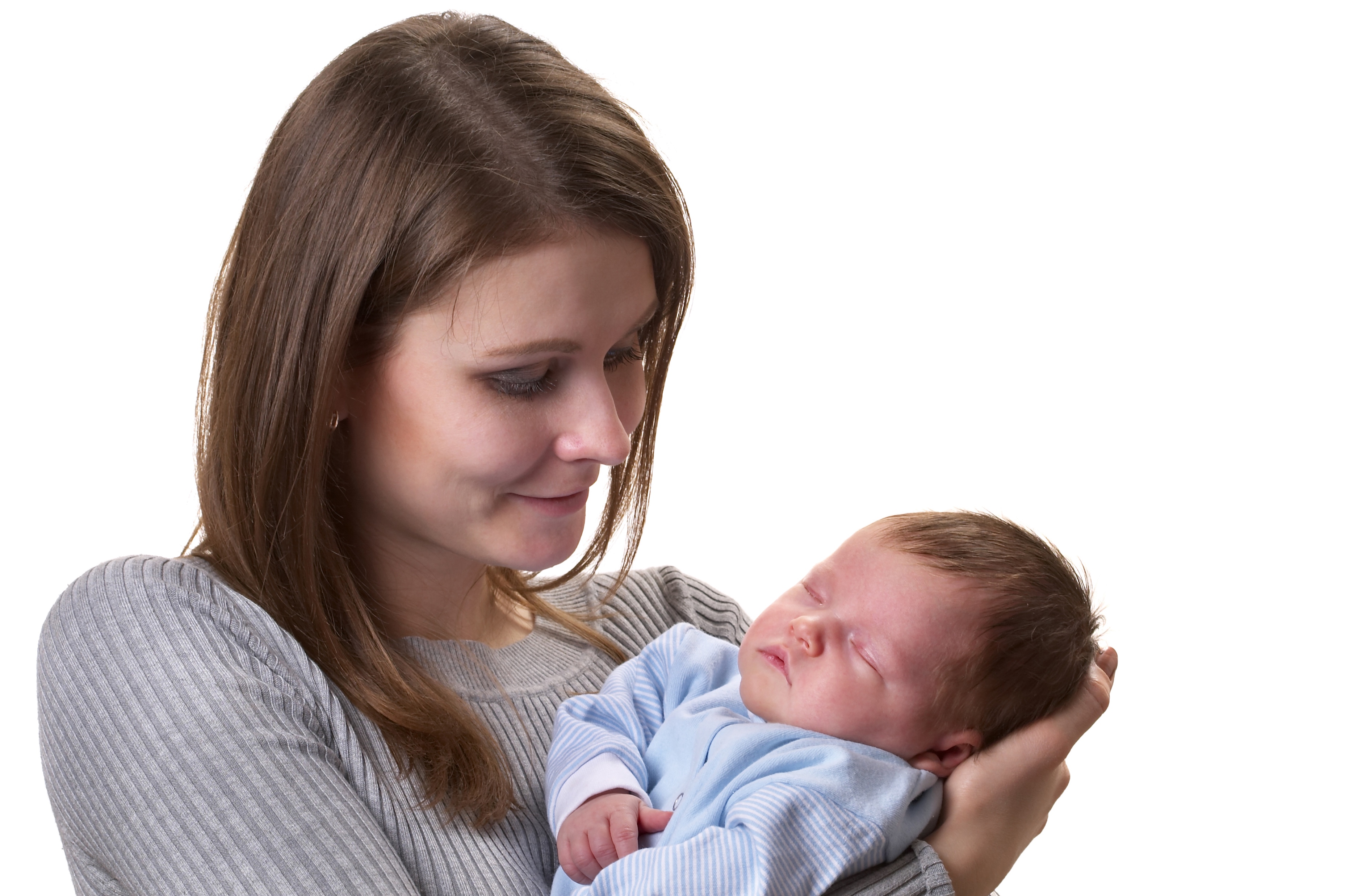 Digitaal spreekuur 

‘Werken met een kwaliteitscyclus binnen het VSV’
15 januari 2018 om 20.15 uur
Presentator: Ellen Maussen, Rode Kruis Ziekenhuis
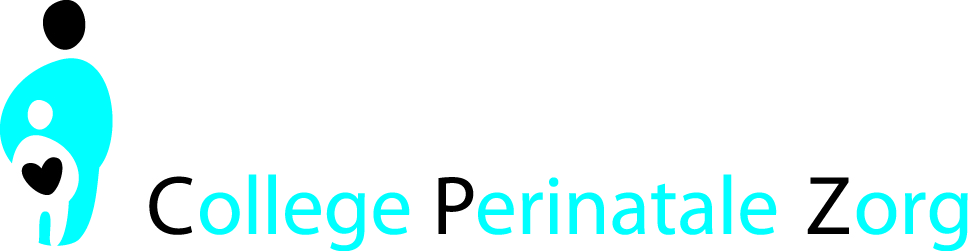 Welkom!
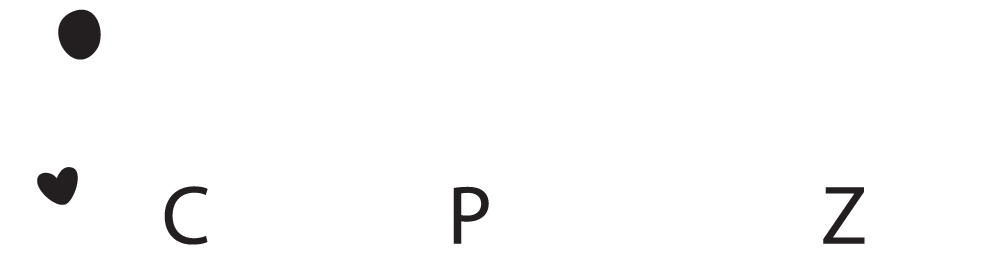 Gefaciliteerd door:
www.kennisnetgeboortezorg.nl
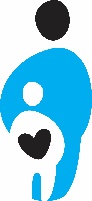 Even voorstellen…
FOTO
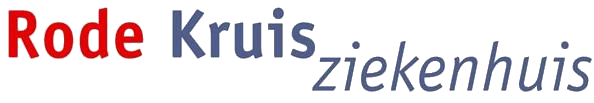 Ellen MaussenOrganisatorisch manager vrouw en kind
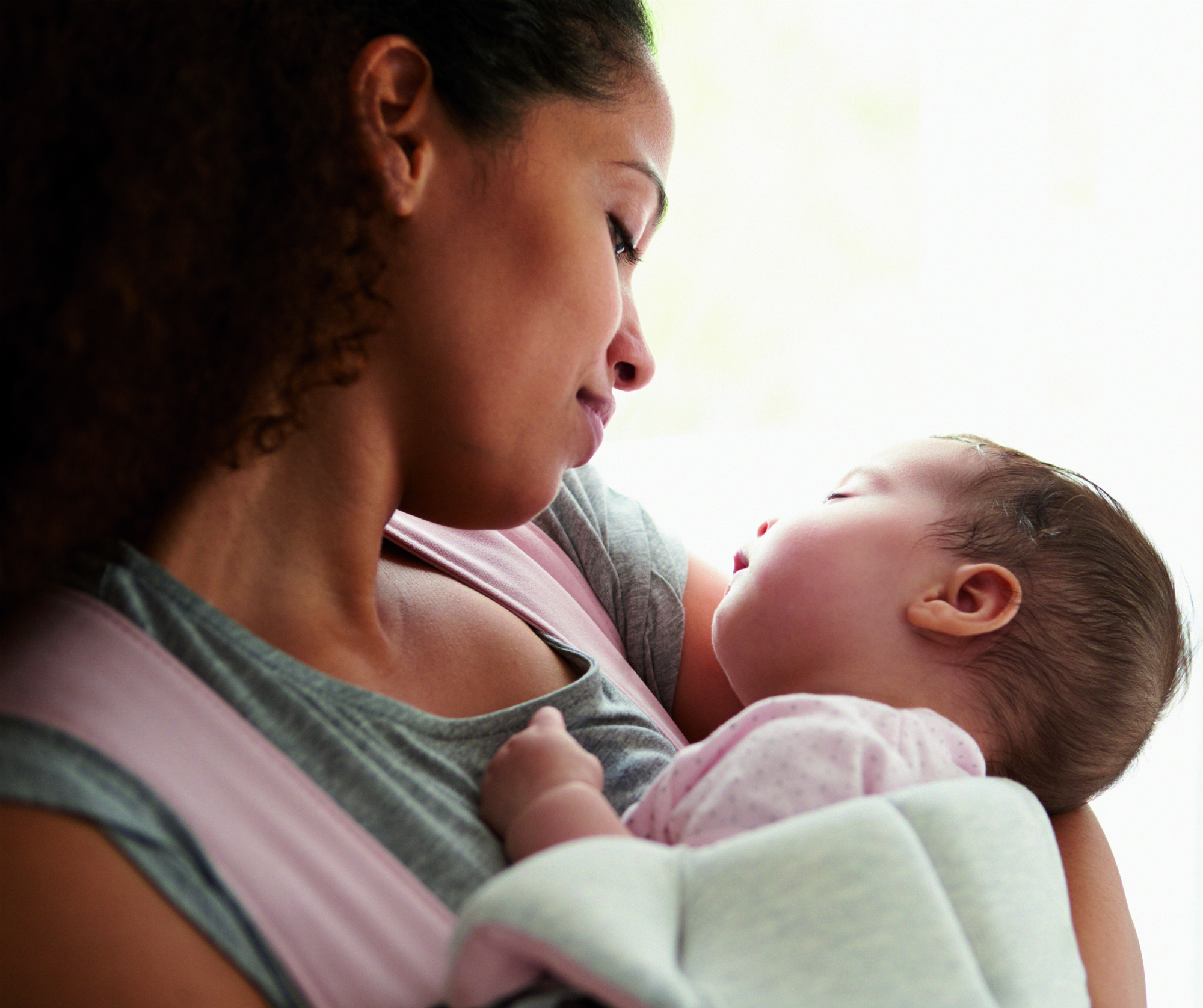 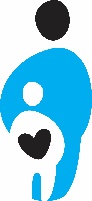 Ervaring
Meer dan 35 jaar werkzaam in geboortezorg

O & G verpleegkundige
Directeur kraamzorgorganisatie
Unitmanager Vrouw-Moeder-Kind (inclusief kraamzorg)
Deelnemer prestatie-inkoop en pilotorganisatie IGO
Deelnemer ontwikkeling stappenplan Kwaliteitsmanagementsysteem voor Integrale Geboortezorg
www.kennisnetgeboortezorg.nl
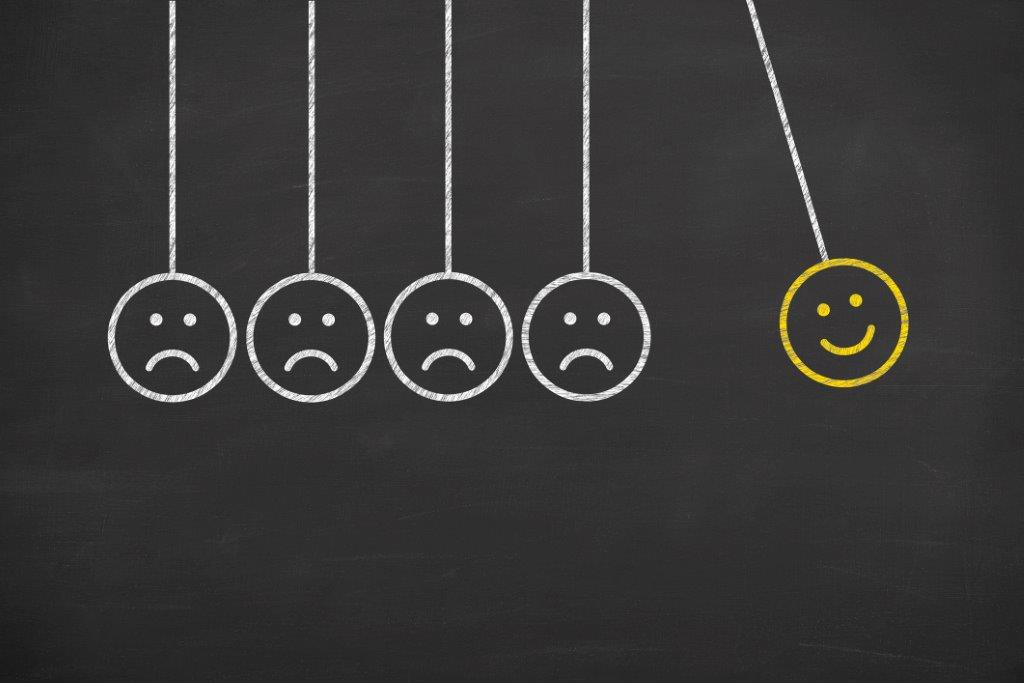 Rode draadVoortdurend verbeteren op pragmatische wijze
Rode draad:
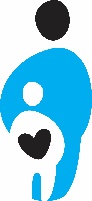 In dit spreekuur informatie over:
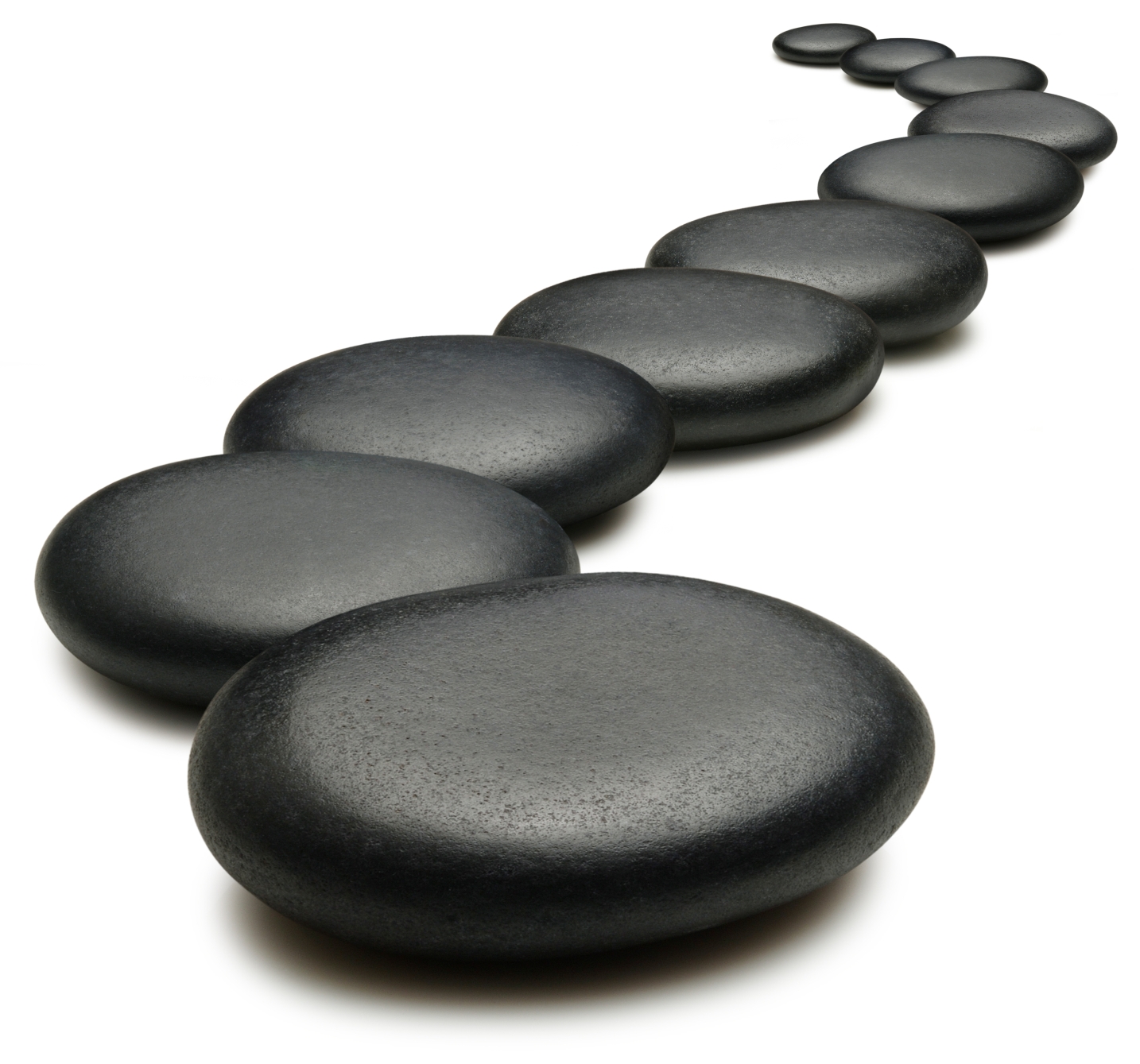 Overzicht stappenplan integraal kwaliteitsmanagementsysteem
Hoe geef je als VSV/IGO kwaliteitsmanagement concreet vorm?
Stappen 1 t/m 3
Waar haal je input voor verbeteringen vandaan?
Tips
www.kennisnetgeboortezorg.nl
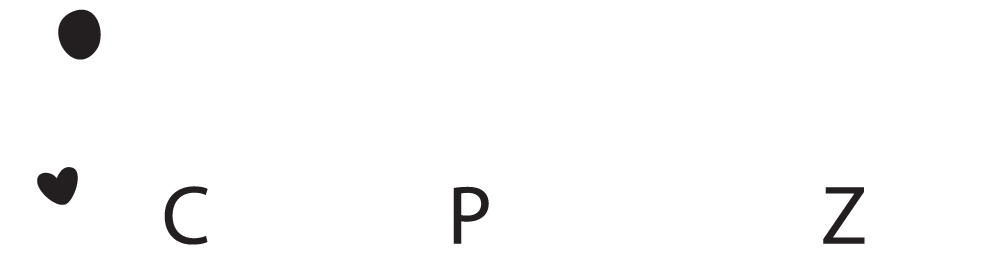 Stel vooral tussendoor vragen in de chatbox!
www.kennisnetgeboortezorg.nl
www.kennisnetgeboortezorg.nl
Stappenplan kwaliteitsmanagement
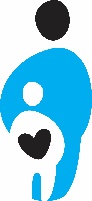 Stap 1
Cyclisch evalueren als lerende organisatie
Stap 2
Basisingrediënten kwaliteitssysteem
Stap 3
Kwaliteitsmanagementsysteem
Stap 4
Benchmark met landelijke gegevens
Stap 5
Benchmark onderling
Stap 6
Intern en extern auditsysteem
Stap 4 Benchmark met landelijke gegevens
Stap 5 Benchmark onderling
Stap 6 Intern en extern auditsysteem
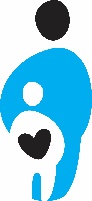 Hoe geef je kwaliteitsmanagement concreet vorm?
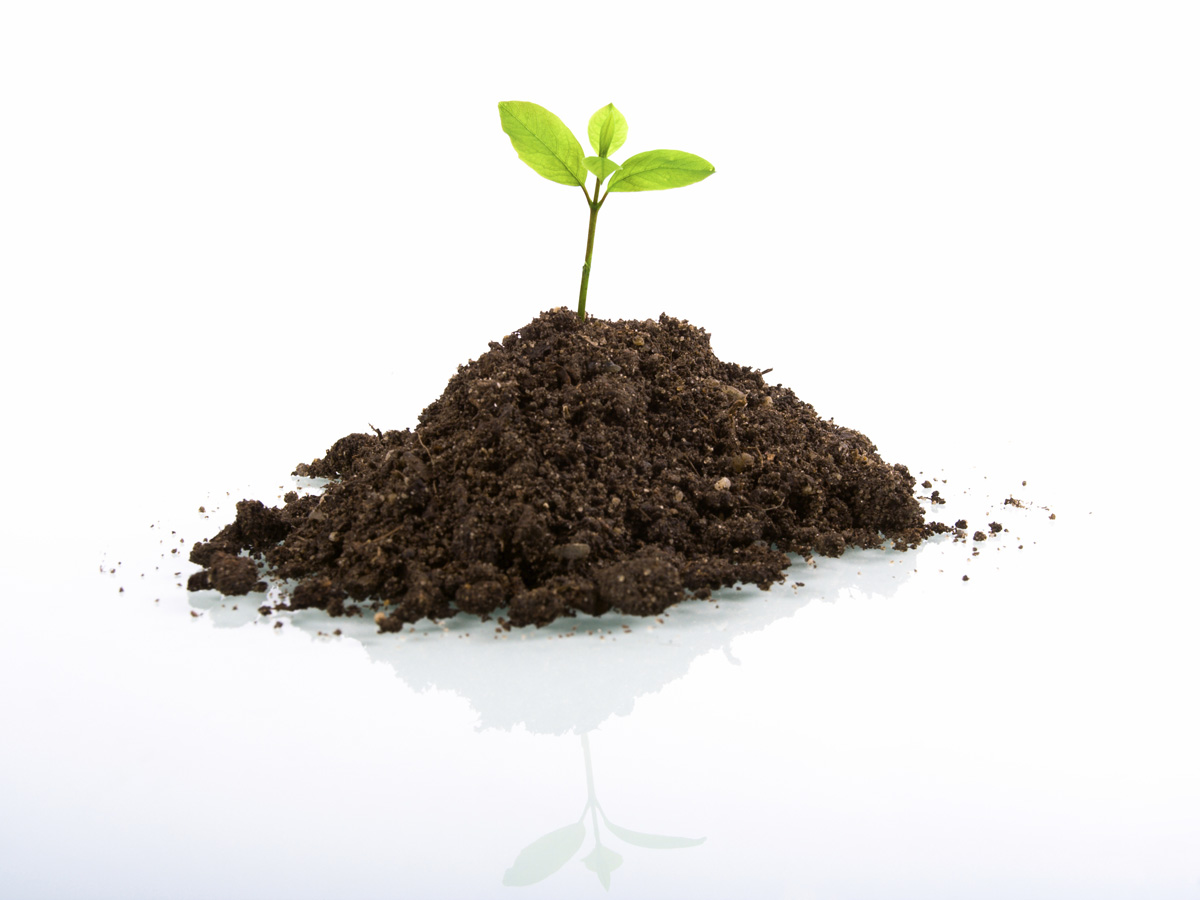 Bijeenkomst plannen met leden VSV/IGO
Bespreking van het stappenplan
Stel een multidisciplinaire werkgroep kwaliteit of verbeterteam in:- 	Welke gegevens zijn al beschikbaar?	Beleidsplan, protocollen, audit-	resultaten, etc.-	Wat gebeurt daarmee?
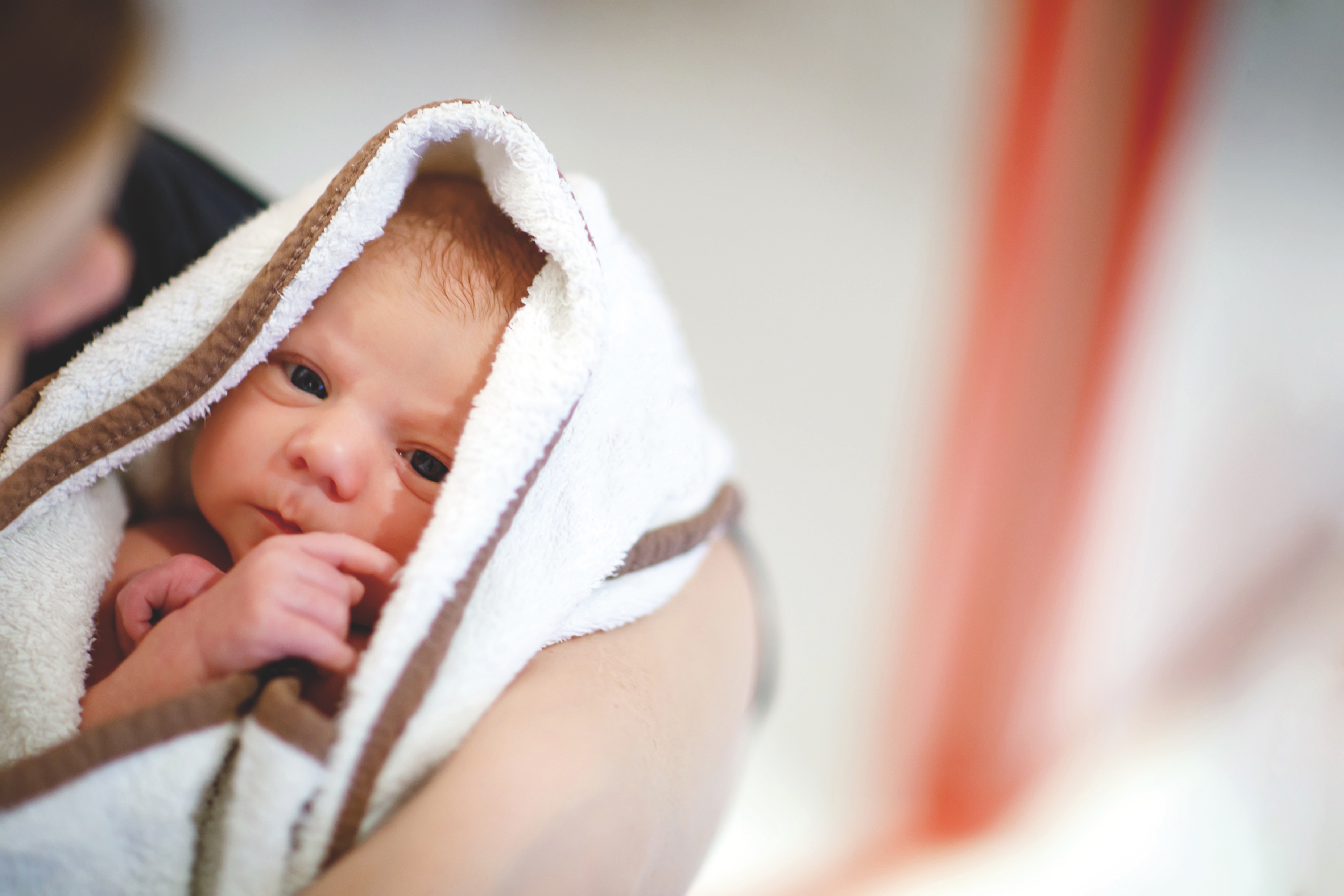 Hoe geef je kwaliteitsmanagement vorm? (vervolg)
Ontwikkeling kwaliteitssysteem duurt 3 jaar
Maak een meerjarenplan
Maak een jaarplanning: wat wil je in dat jaar monitoren, evalueren en verbeteren? 
Vergader maximaal 1x per maand
Leg afspraken vast en communiceer alles naar de achterban
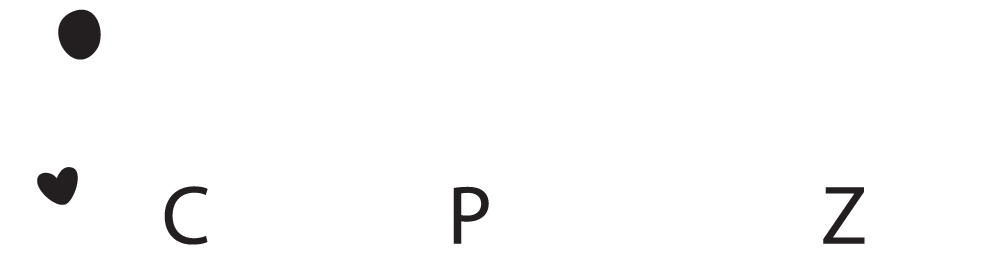 Vragen?
Stap 1
Cyclisch evalueren als lerende organisatie
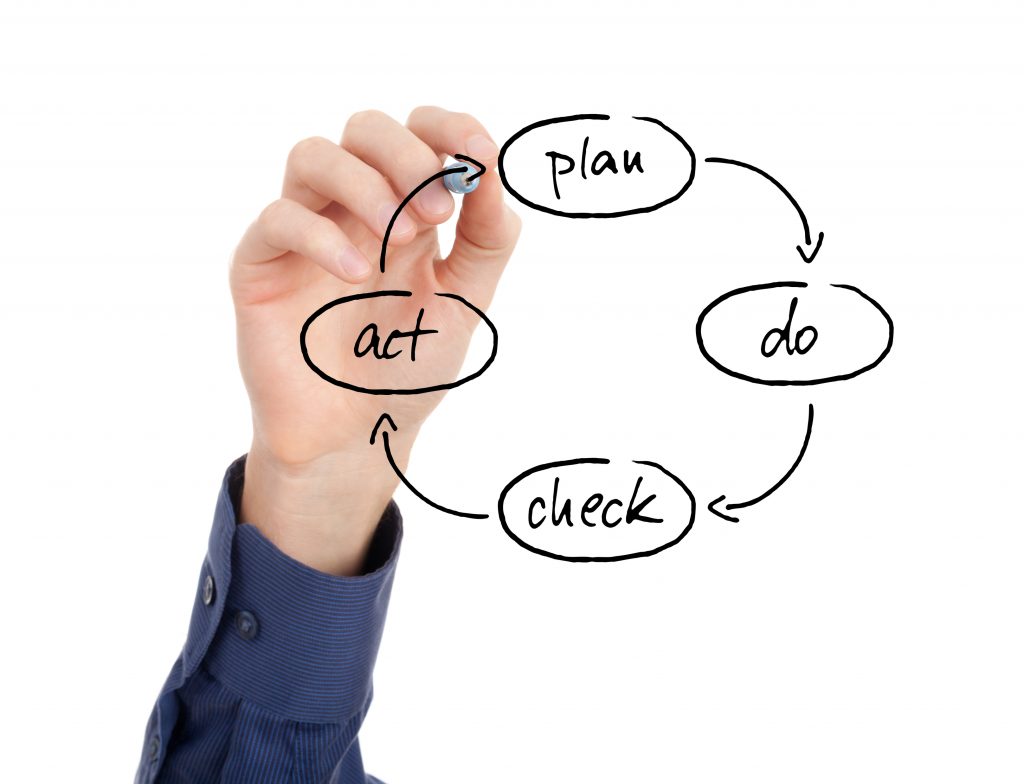 PDCA cyclus
SMART Doelstellingen
Voorbeeld toepassen PDCA Cyclus
Implementatieadviezen
Stap 2
Basisingrediënten kwaliteitssysteem
Beleidsplan
Perinatale audits
Protocollen, richtlijnen, standaarden, zorgpaden, etc.
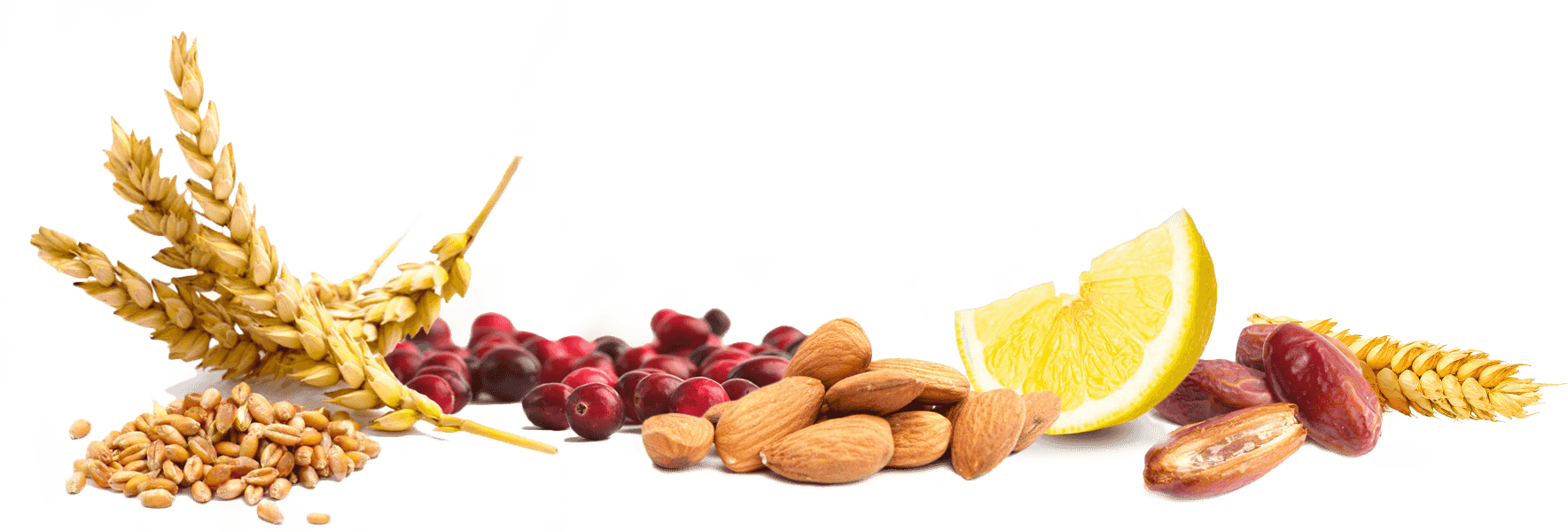 Perined Insight
Cliëntervaringen opvragen en gebruiken
Eisen Zorginstituut
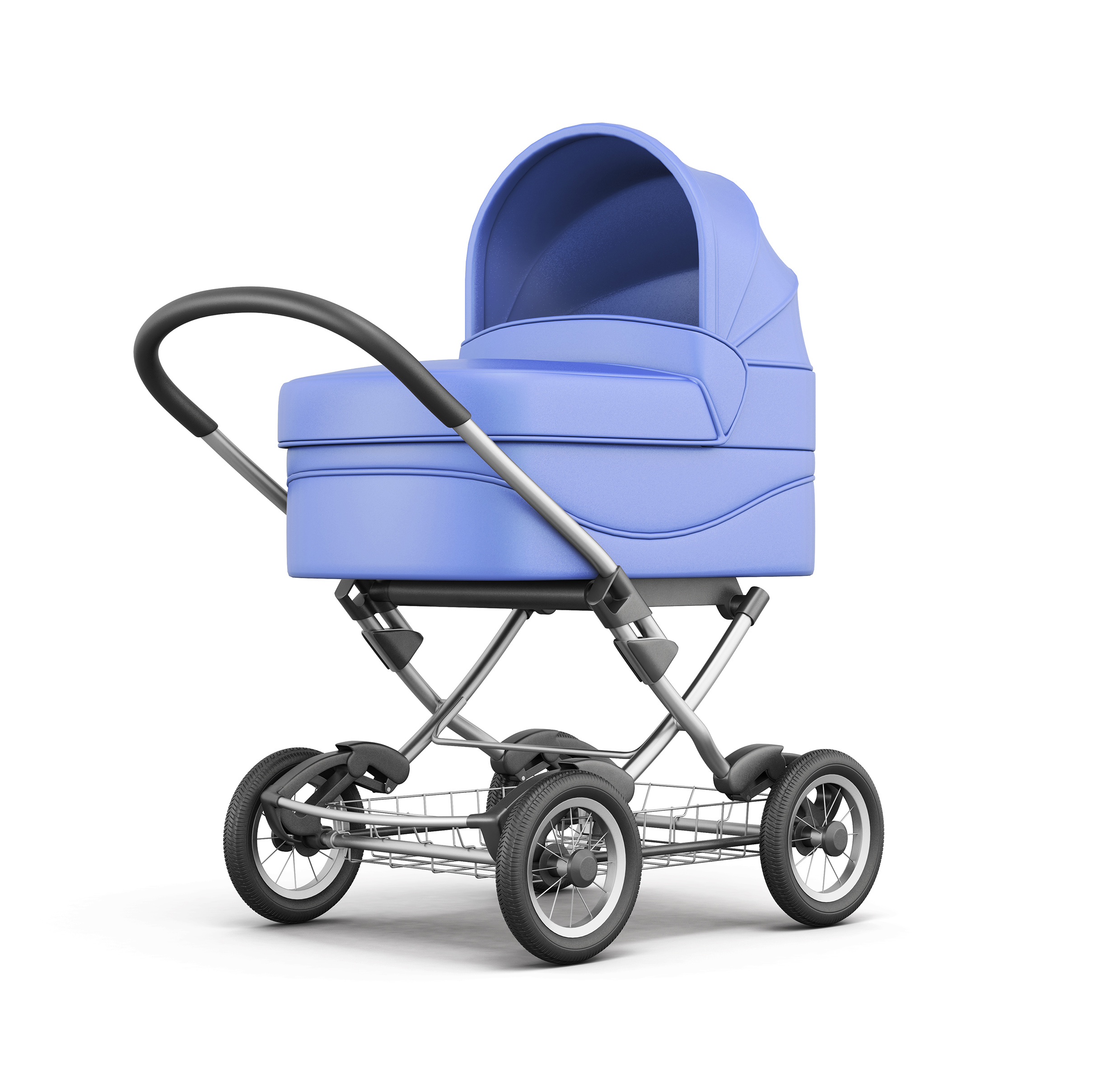 Kwaliteitsmanagementsysteem VSV/IGO

Organisatie en randvoorwaarden
Stap 3
Beleidsplan
Documentbeheer
Management van financiële middelen
Management kwaliteit zorgverleners
Accommodatie
Interne en externe communicatie
Kwaliteitsmanagementsysteem VSV/IGO

Zorgprocessen
Stap 3
Perinatale audits
Protocollen, richtlijnen, standaarden, zorgpaden
Primaire en secundaire processen beschreven
Procedures of te wel: “Zo werken wij samen”
Continue verbetercyclus
Overlegstructuren
Verantwoordelijkheden en bevoegdheden
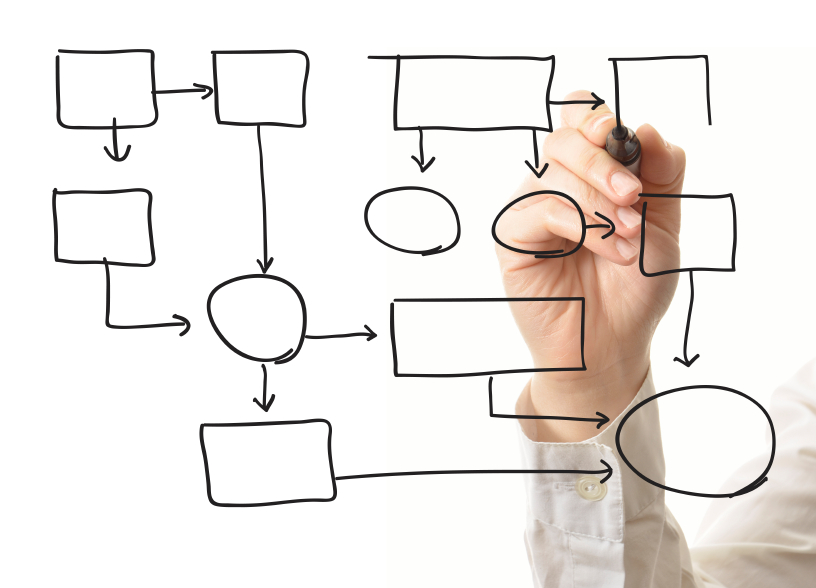 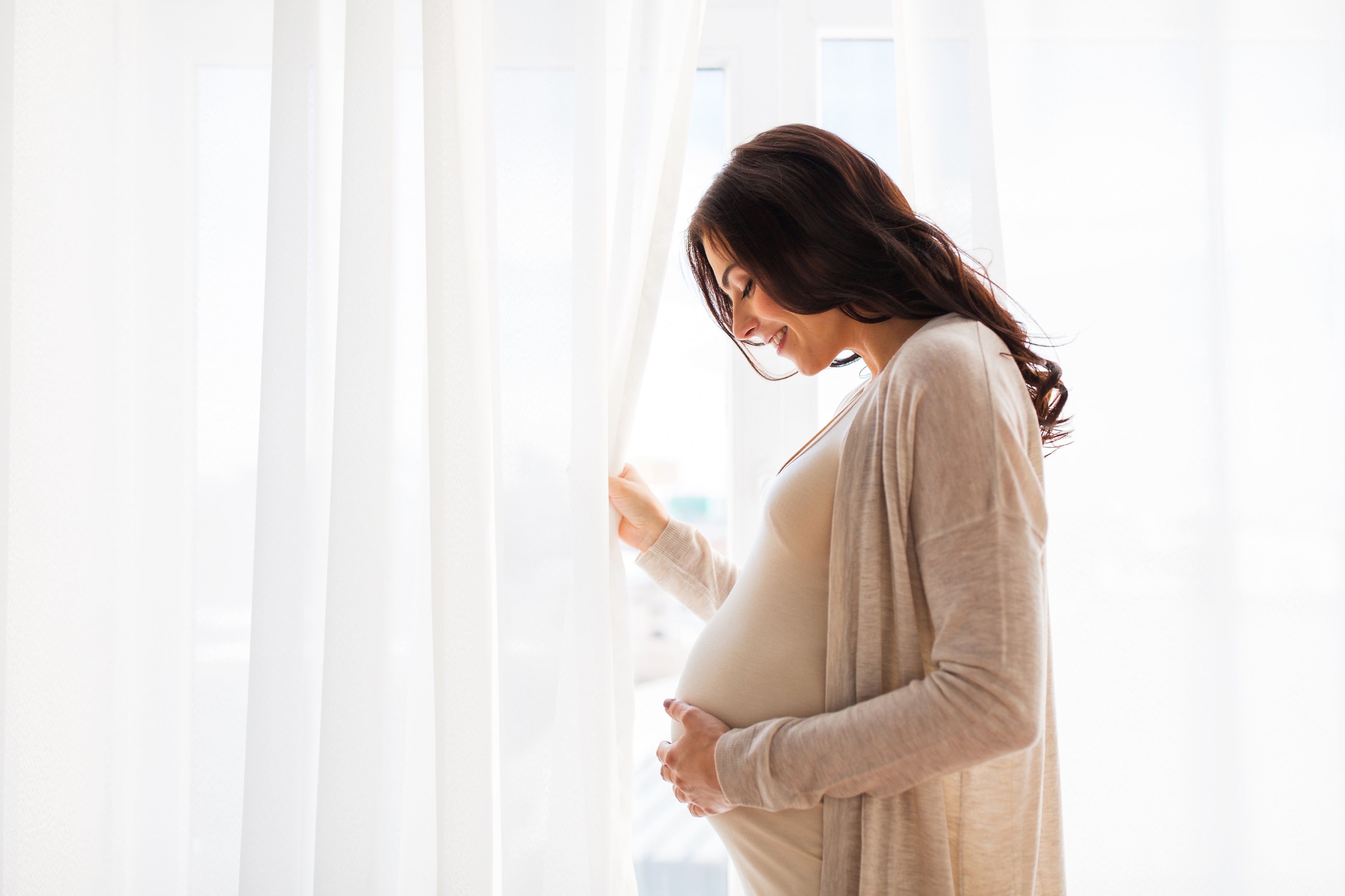 Kwaliteitsmanagementsysteem VSV/IGO
Cliënten
Stap 3
Registratie cliëntgegevens
Clientgerichte activiteiten
Protocollen, richtlijnen, standaarden, zorgpaden
Primaire en secundaire processen beschreven
Procedures of te wel: “Zo werken wij samen”
Continue verbetercyclus
Overlegstructuren
Verantwoordelijkheden en bevoegdheden
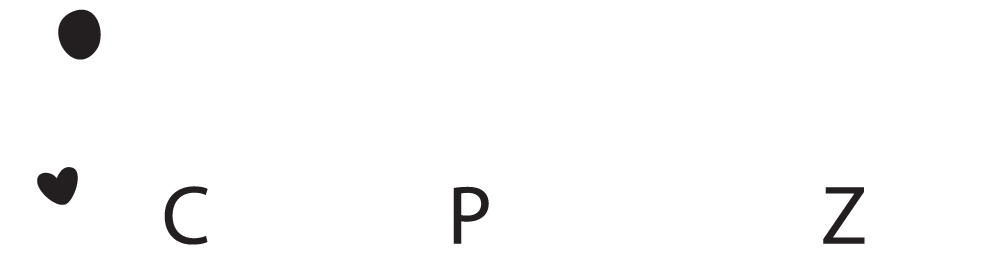 Vragen?
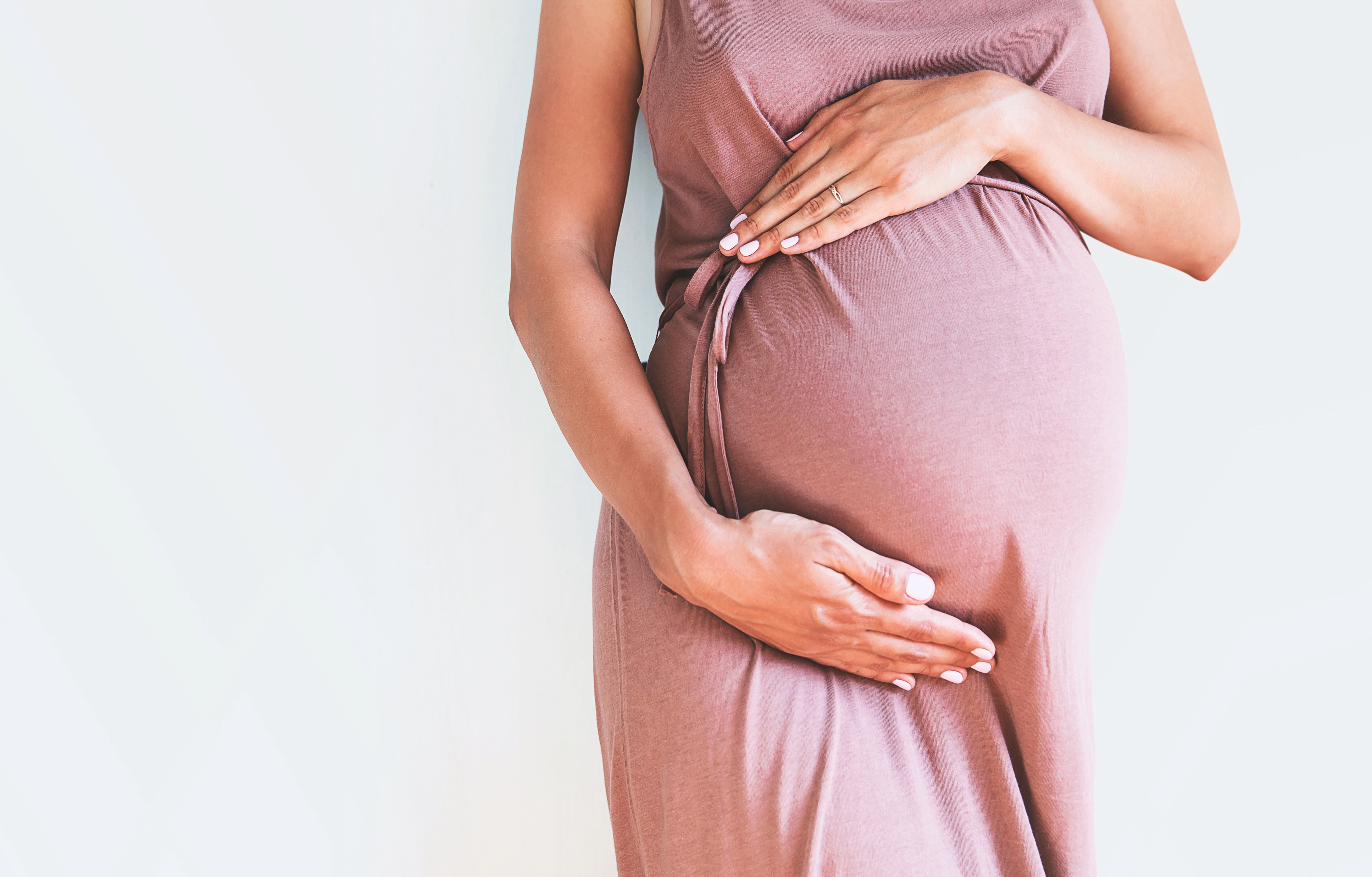 Input voor verbeteringen uit:
Klanttevredenheidsmetingen
Incidentmeldingen
Perinatale audits
Praktijkbezoeken en audit ziekenhuis
Ingebrachte verbetervoorstellen door elke partij binnen de geboortezorg
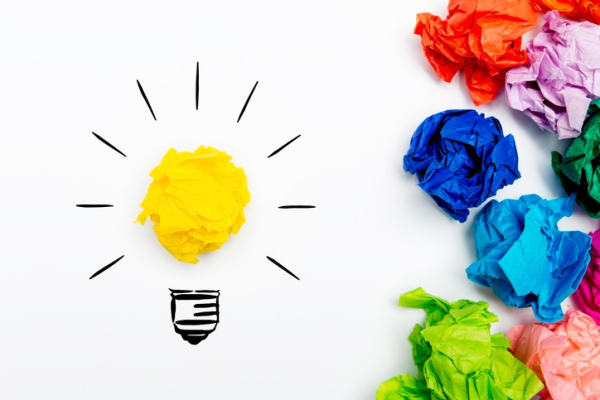 Tips
Ga “gewoon van start”, het kost tijd om een kwaliteitssysteem goed neer te zetten en je kunt niet alles van te voren bedenken
Wees pragmatisch 
Koppel altijd uitkomsten terug
Deel resultaten
Wees volhardend in je aanpak
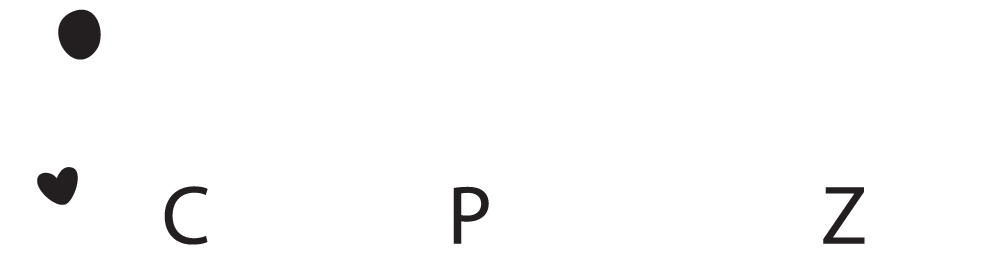 Vragen / opmerkingen / tips?
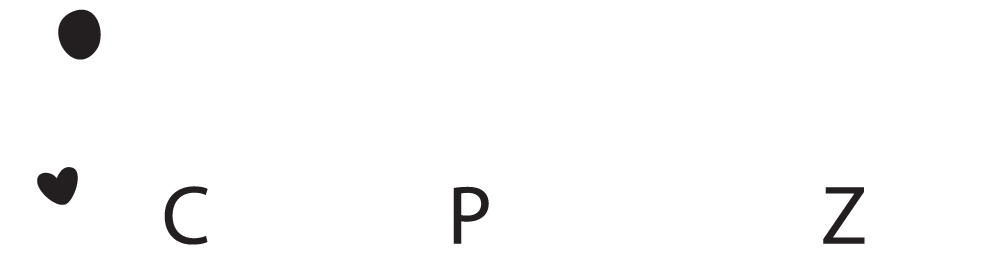 Bedankt voor je deelname!

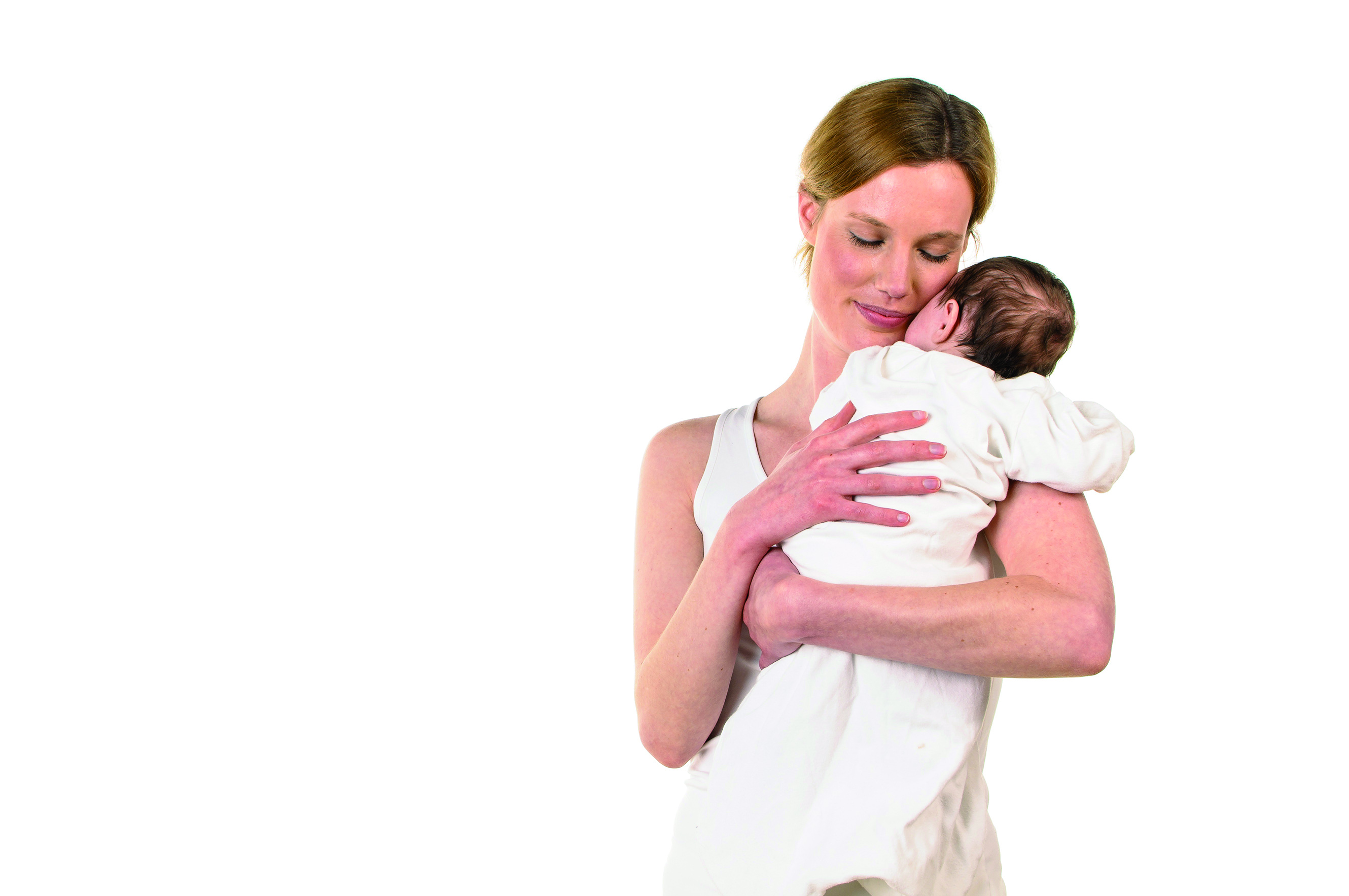 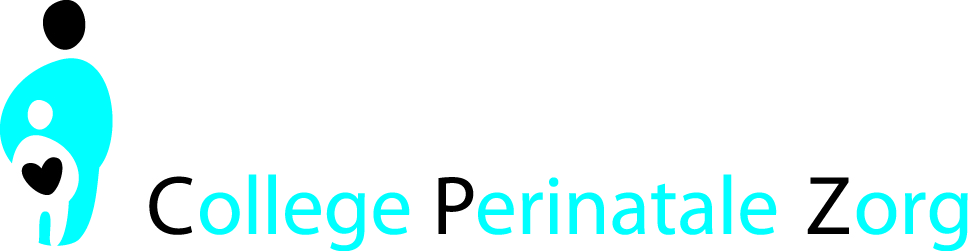 Contact
Voor meer informatie en vragen over integrale geboortezorg neem je contact op met:

College Perinatale Zorg
cpz@collegepz.nl
030- 273 97 86